Behandlingsmetoder av förorenade överskottsmassor
Rapport 2020:26
September 2020
Genomförare:
Erika Andersson, Sweco Environment 
Caroline Binnås, Sweco Environment
Amanda Gren, Sweco Environment
Christine Jansson, Sweco Environment
Sarah Ryderheim, Sweco Environment
Kvalitetsgranskare:
Sara Boström, Sweco Environment
Finansiär(er):
Avfall Sveriges utvecklingssatsning för Avfallsanläggningar
Bakgrund
Stora infrastrukturprojekt och byggnationer i Sverige ger generellt sett upphov till överskottsmassor vid schaktning.
Överskottsmassorna innehåller ofta föroreningar, vilket innebär att de behöver behandlas innan de kan återvinnas utan risk för människa och miljö.
P.g.a. låga kostnader för deponering och bristande tillgång till, eller kunskap om, metoder för rening eller återvinning är deponering idag den huvudsakliga ”behandlingsmetoden” för massorna.
Syftet med projektet har varit att undersöka om det idag finns kostnadseffektiva metoder tillgängliga för behandling av förorenade massor för att i förlängningen kunna förbättra hanteringen av dessa massor.
Utförande
Projektet har utförts i två delar; dels en litteraturstudie, dels intervjuer med utvalda aktörer och aktiva inom branschen.
Endast kostnadseffektiva metoder som kan utföras ex situ, inkl. mobila metoder, för förorenade jordmassor har inkluderats.
Avgränsning har inte gjorts för specifika föroreningar, utan behandlingsmetoder för flera typer av föroreningar har tagits med.
Resultat
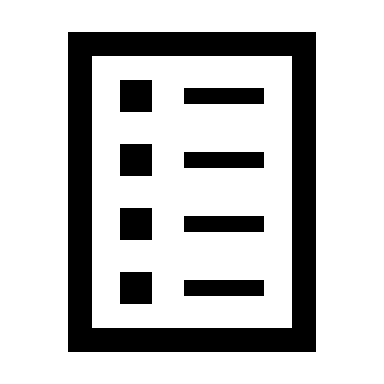 Metoder som beskrivs är jordtvätt, siktning, termisk behandling, stabilisering/solidifiering samt kompostering.
Metoderna skiljer sig åt från varandra avseende flera faktorer, bl.a. kostnad, behandlingskapacitet samt vilka föroreningar som kan reduceras.
Viktigaste utgångspunkten vid val av metod är innehållet i massorna både med avseende på föroreningar men även sett till mängden finmaterial.
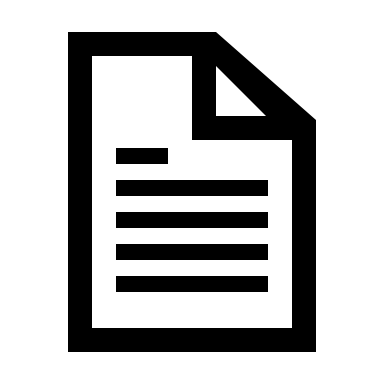 Rapportinformation
Rapporten finns för nedladdning (kostnadsfritt för Avfall Sveriges medlemmar) från www.avfallsverige.se

Mer information om detta projekt kan du få från:
Camilla Nilsson, vikarierande rådgivare för deponerings- och avfallsanläggningar
Tel. 040- 35 66 24, e-post: camilla.nilsson@avfallsverige.se